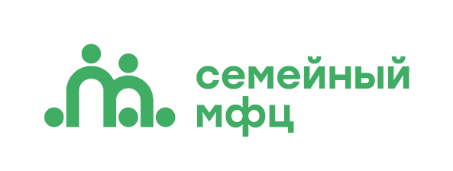 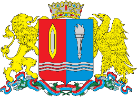 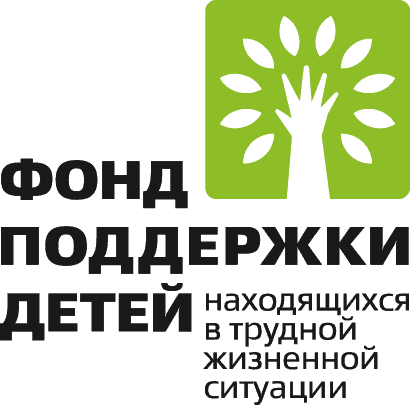 Ивановская область
Семейный многофункциональный центрв ОБУСО «Центр социальной помощи семье и детям                               «На Московской»
 маршрутизация семьи в различных жизненных ситуациях
Докладчик: Демина Анна Юрьевна
                    Член Правительства Ивановской области – директор                                                                             
                    Департамента социальной защиты населения 
                    Ивановской области
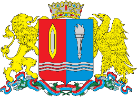 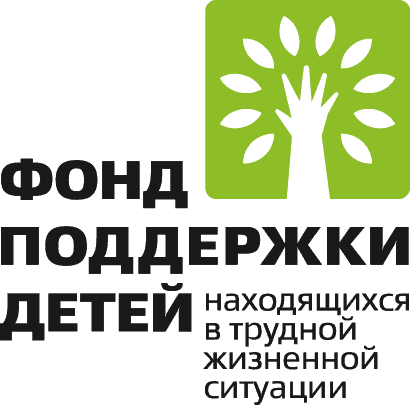 Ивановская область
С 01.07.2023 Центр «На Московской» -
участник пилотного проекта 
по созданию семейных многофункциональных  центров
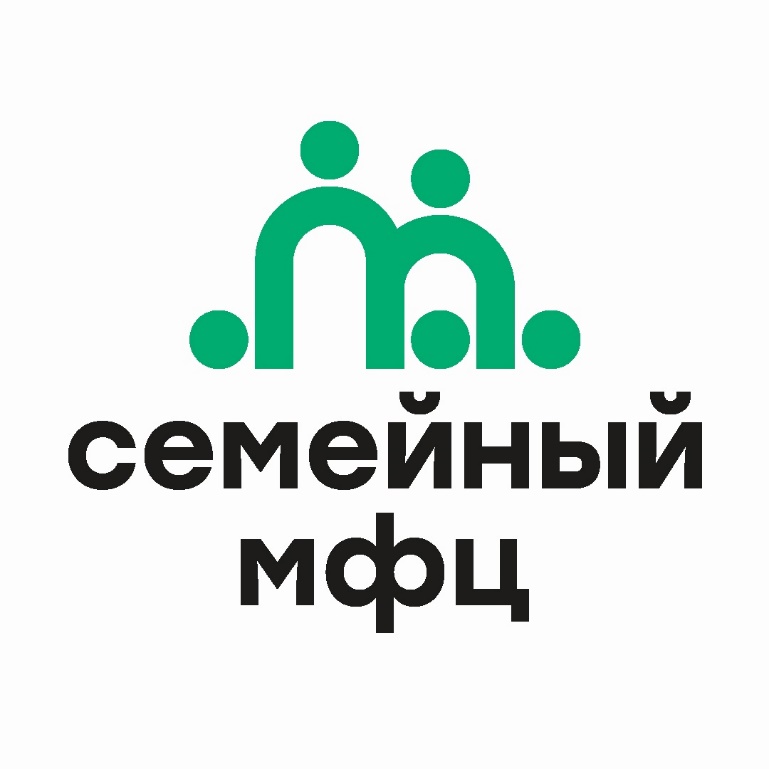 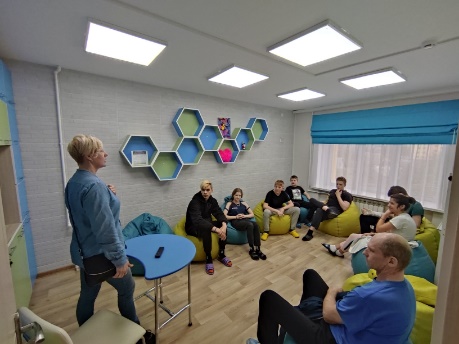 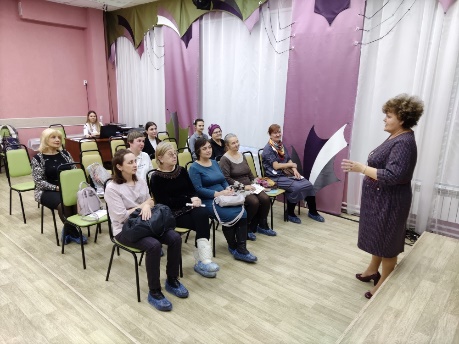 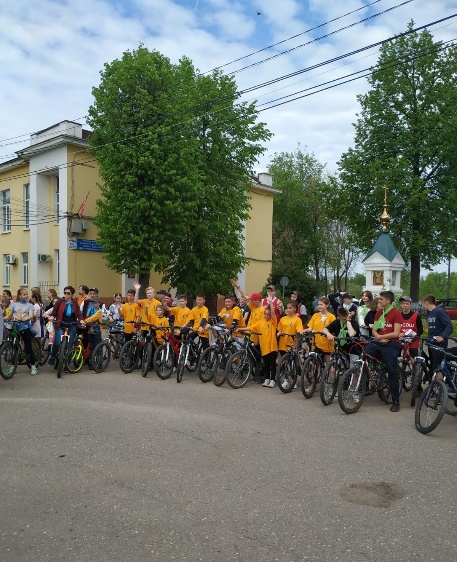 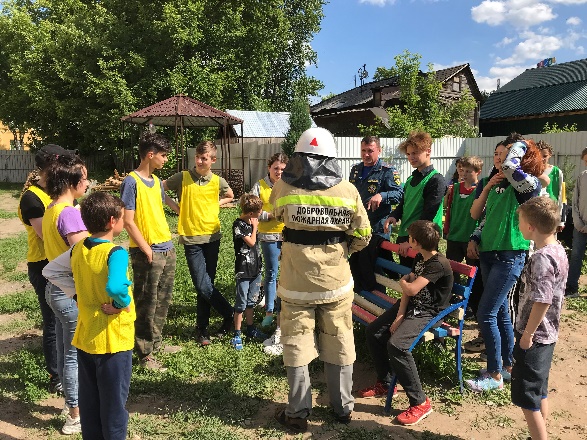 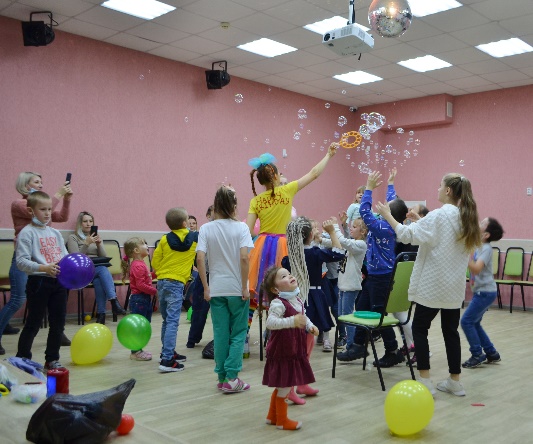 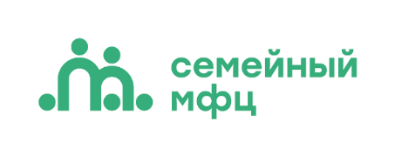 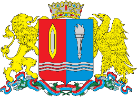 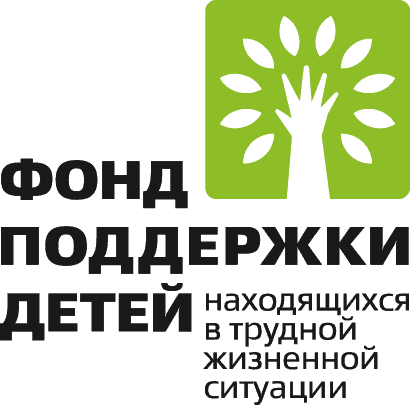 Ивановская область
Принята «Дорожная карта»по реализации пилотного проекта по созданию Семейных многофункциональных центров в Ивановской области
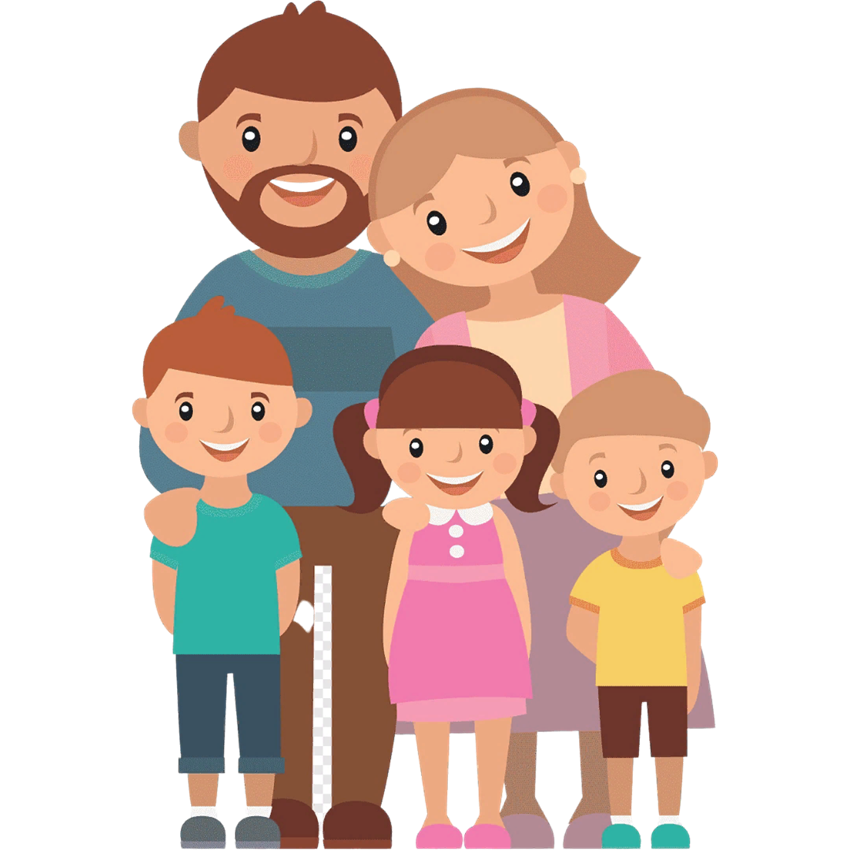 Повышение эффективности оказания доступной комплексной социальной помощи семье и детям
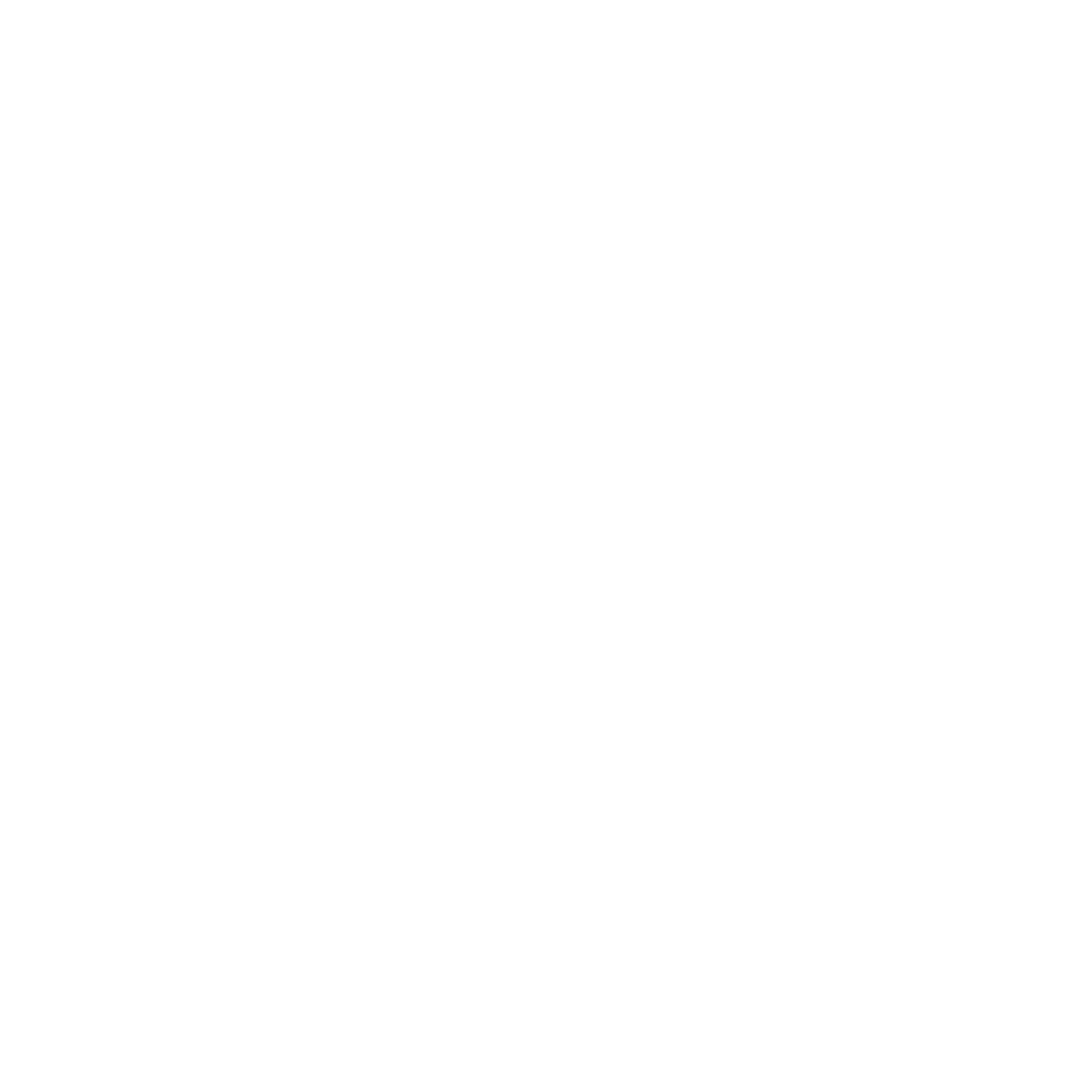 Минимизация процесса сбора документов, подтверждающих право на получение услуг, благодаря режиму «одного окна»
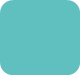 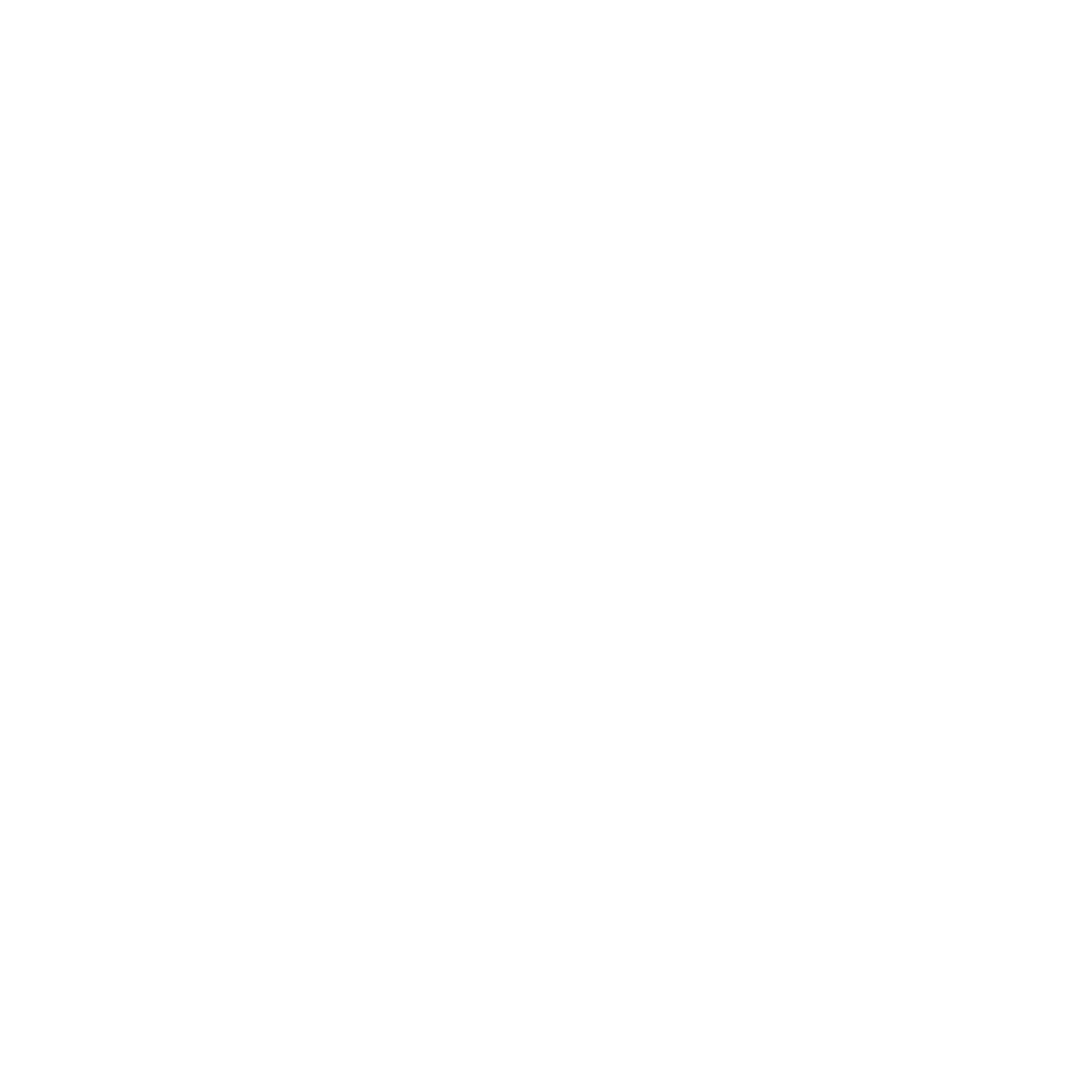 Укрепление института семьи и брака, профилактика разводов, абортов, отказов от новорожденных, рисков попадания семьи в трудную жизненную ситуацию
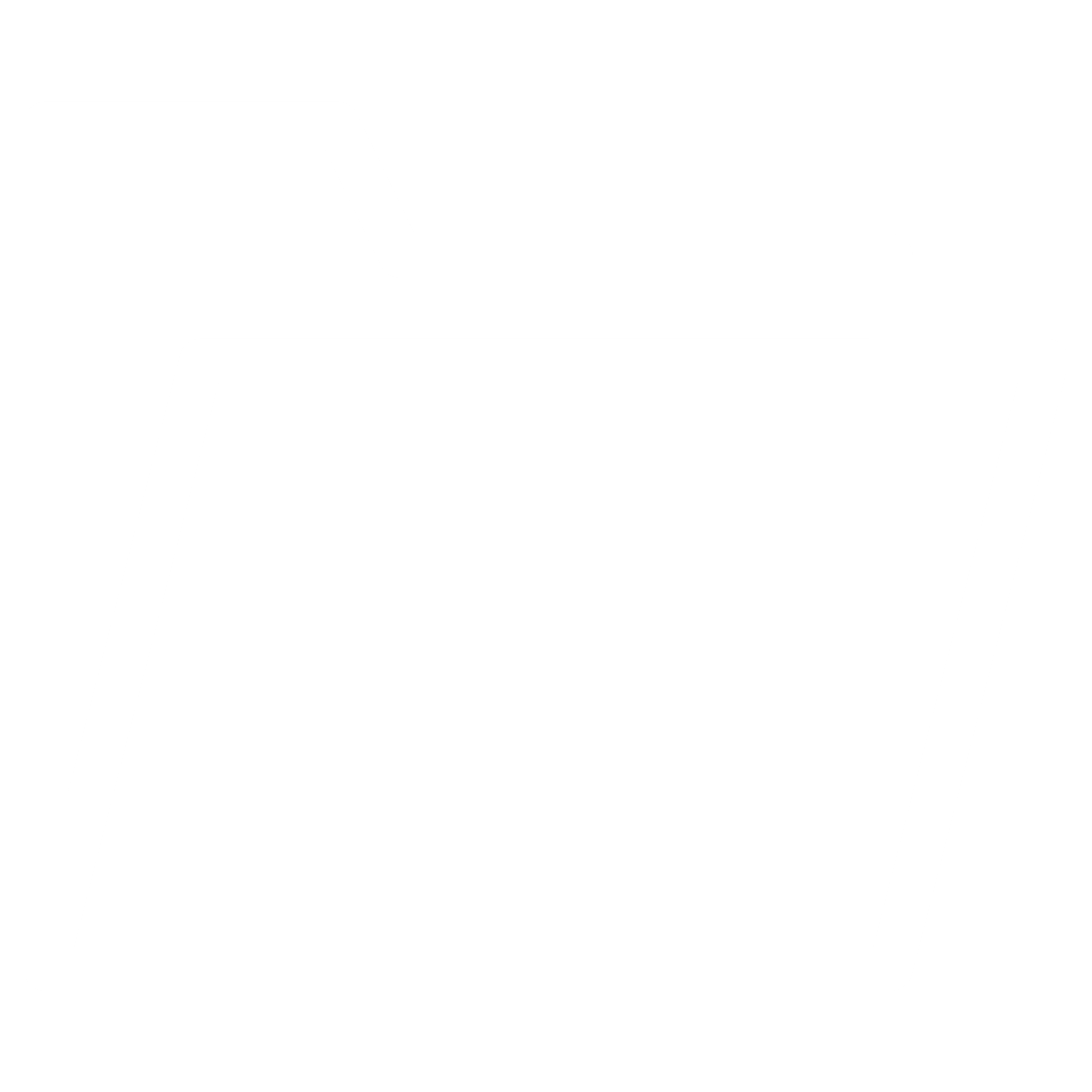 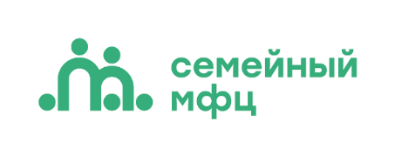 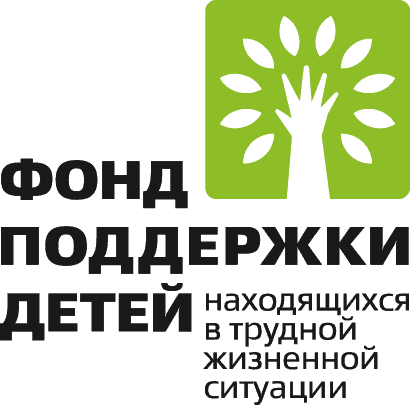 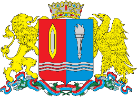 Ивановская область
ОБУСО «Центр социальной помощи семье и детям                                «На Московской»» 

Два корпуса (трех и девяти этажные),
в оперативном управлении учреждения

Площадь отделения 
«Семейный   многофункциональный центр» - 689,2 м 2

 102,7 м2  -  служба первичного приема семей с детьми,
 336,9 м2  - служба экстренной психологической помощи              и экстренного реагирования,
249,6 м2  - служба оказания социальных услуг                     и социального сопровождения
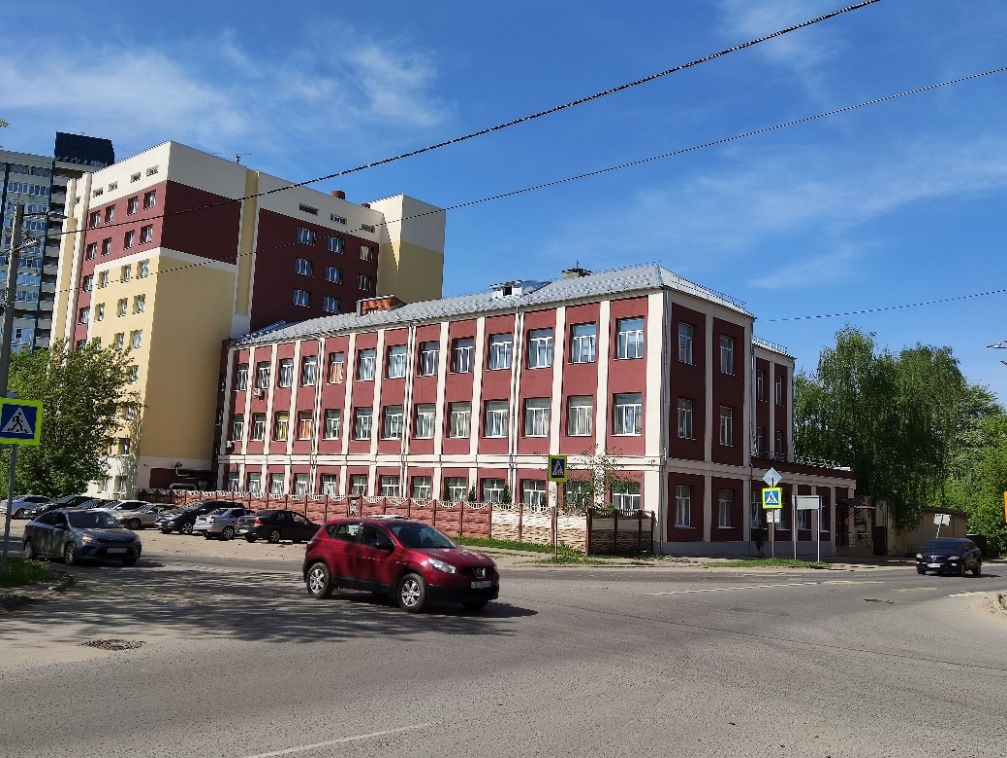 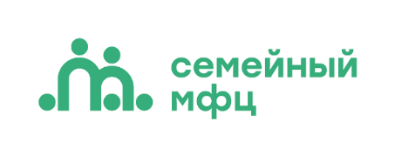 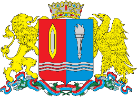 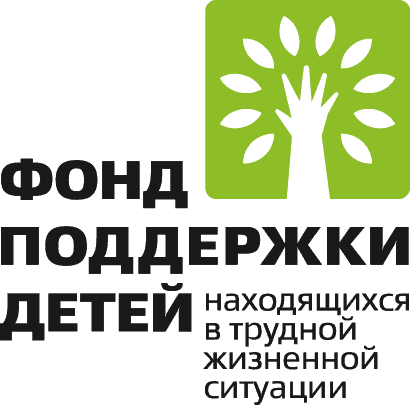 «Семейный МФЦ» в структуре учреждения
Ивановская область
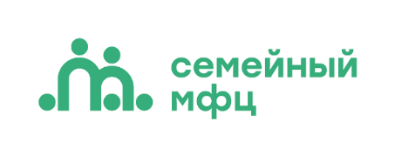 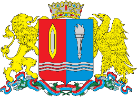 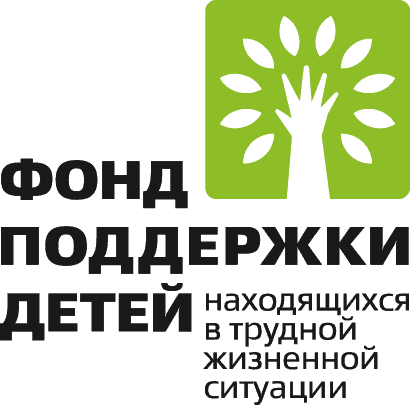 Структура отделения «Семейный многофункциональный центр»
Ивановская область
Инфраструктура отделения «Семейный МФЦ»
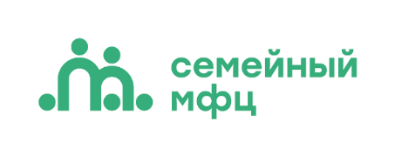 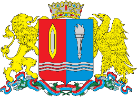 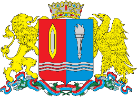 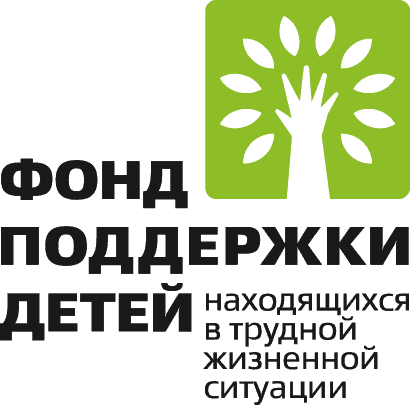 Ивановская область
Служба первичного приема семей с детьми
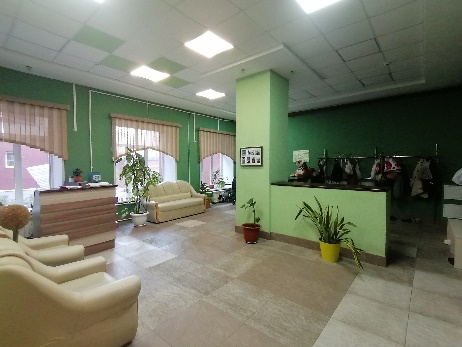 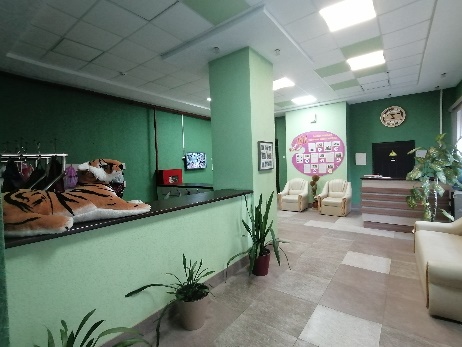 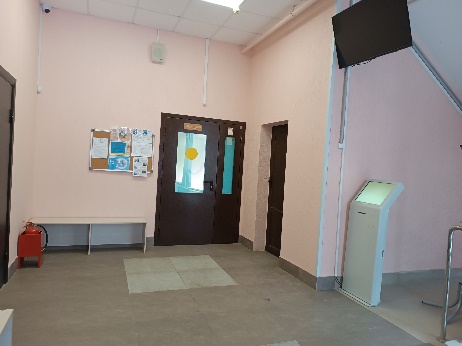 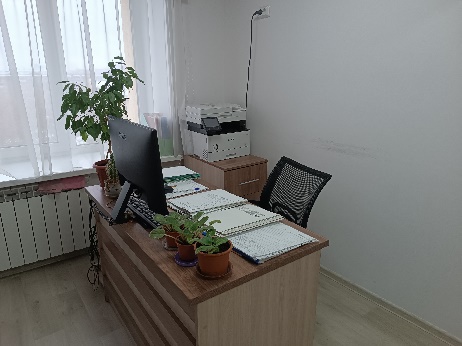 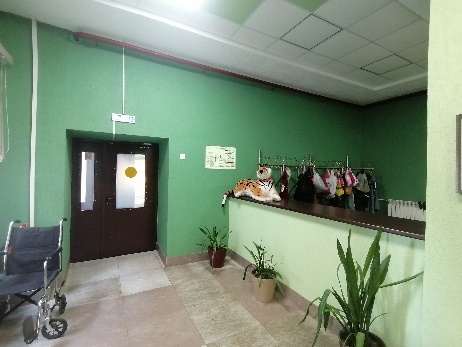 Служба экстренной психологической помощи и экстренного реагирования
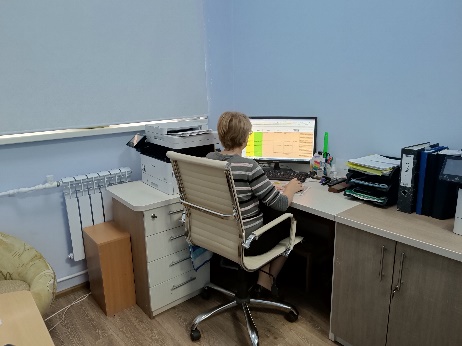 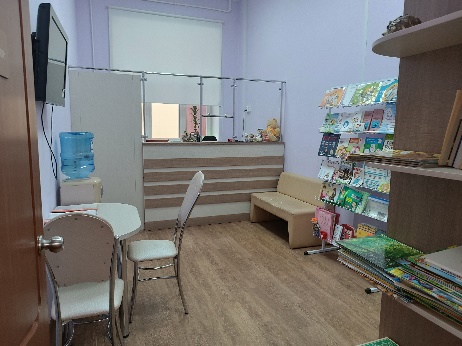 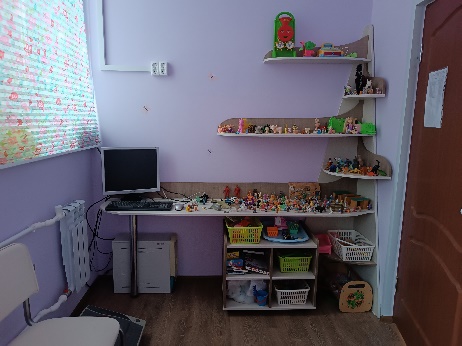 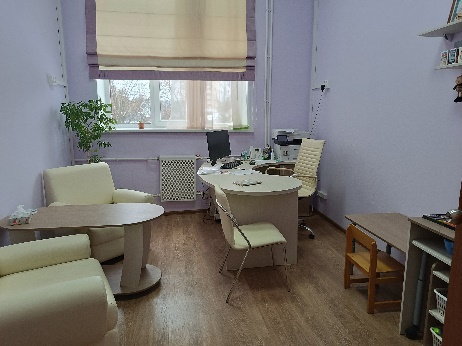 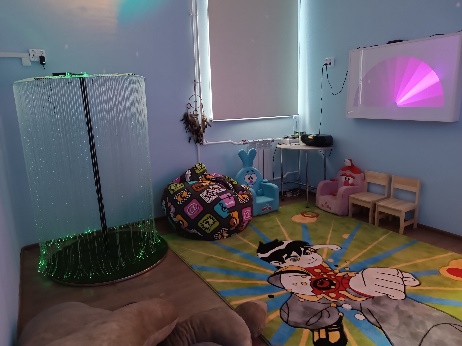 Служба оказания социальных услуг и социального сопровождения
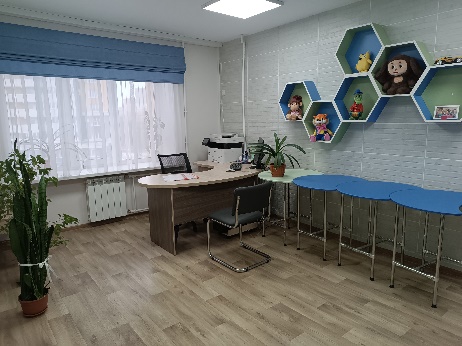 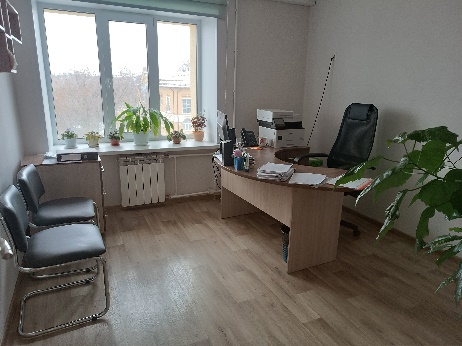 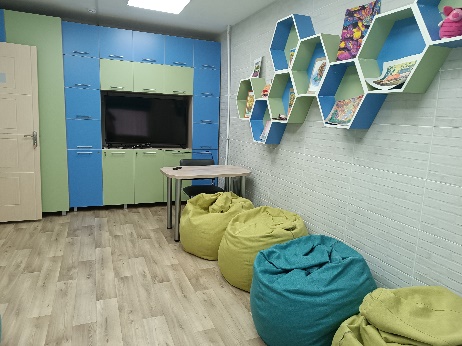 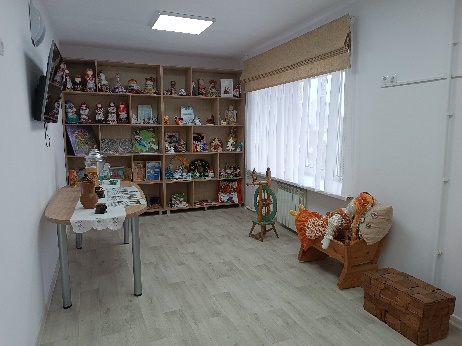 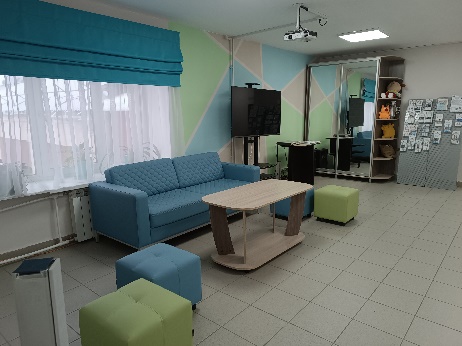 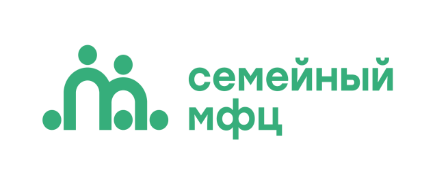 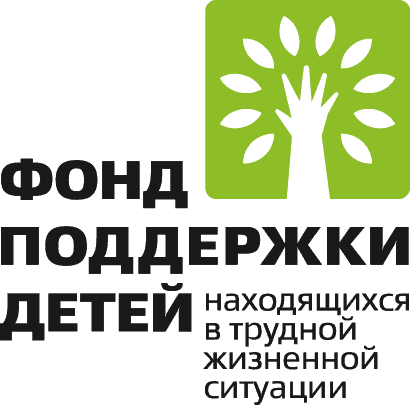 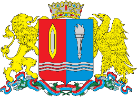 Организация пространства
Ивановская область
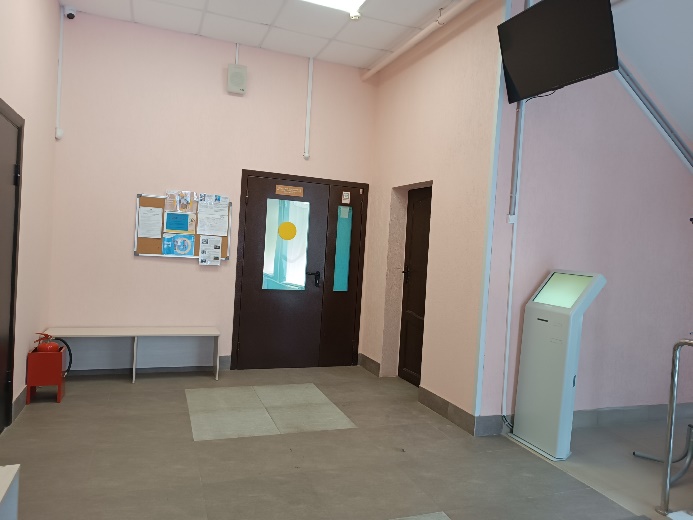 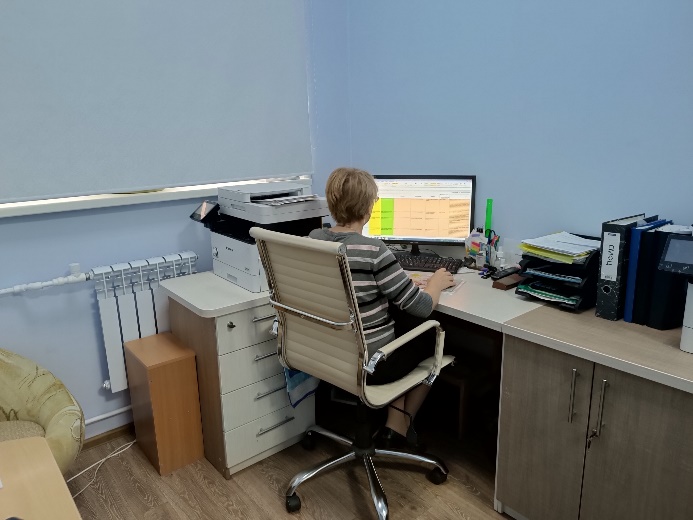 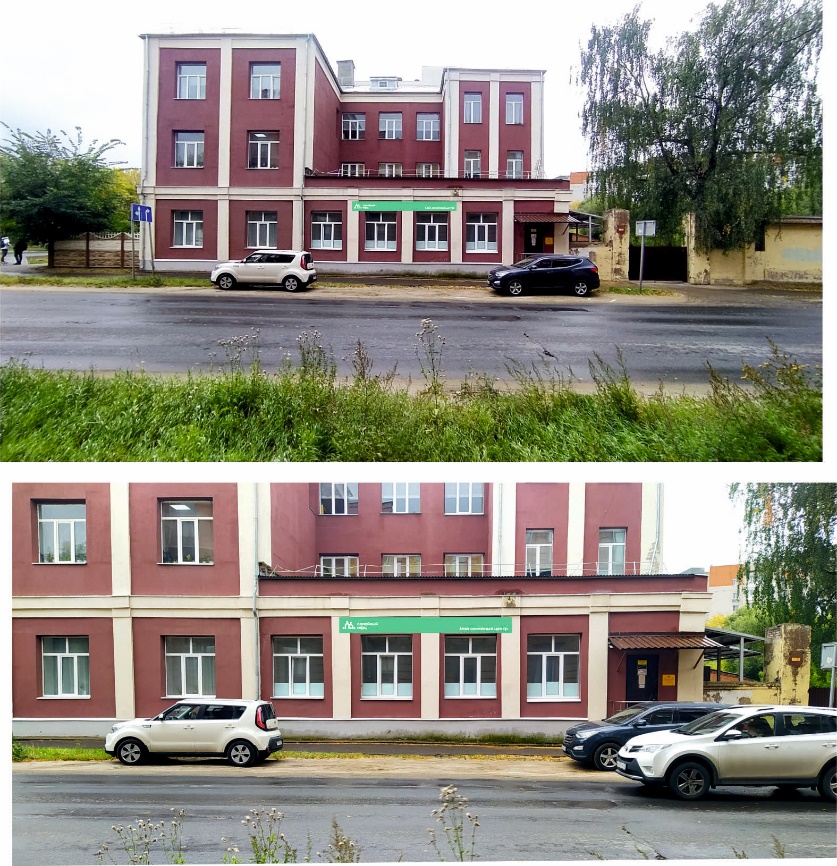 Зона информирования и ожидания
Зона цифровых сервисов
Детская комната
Окна приема
Электронные сервисы:
	Сервис «Семейная диспетчерская»
	Сервис «Чат-бот»
	Единая база «Семья и дети»
Служба первичного приема семей с детьми
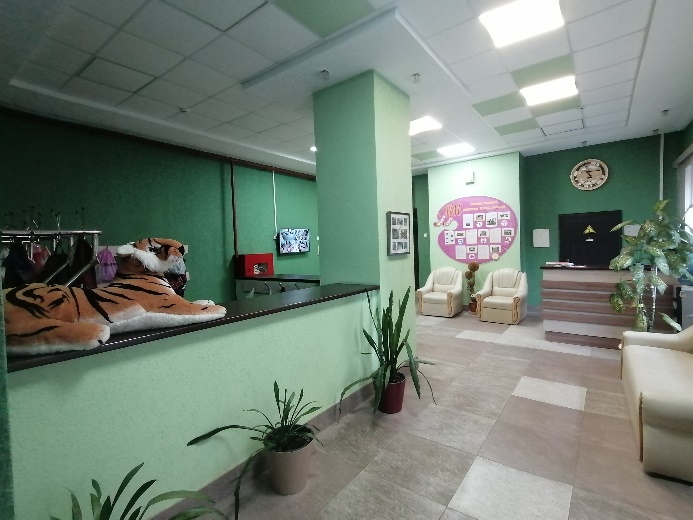 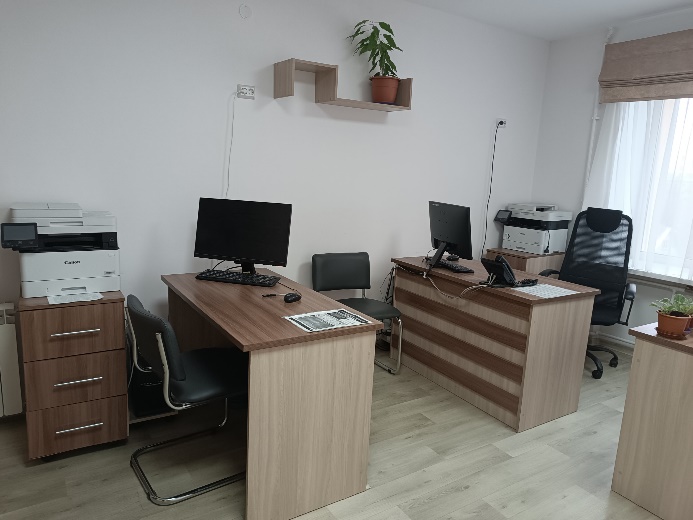 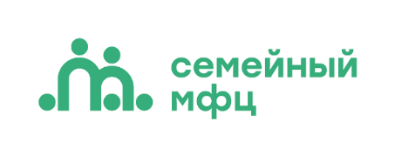 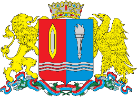 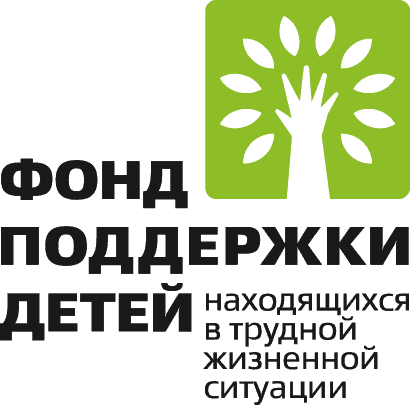 Ивановская область
Служба первичного приема семьи
Схема целевого процесса при получении социальных услуг
Шаг 4а
Выход из процесса 
(удовлетворения запроса гражданина)
Шаг 3а
Вход в процесс
Шаг 2
Шаг 1
Оказание срочных социальных услуг,  в т.ч. экстренной психологической помощи (при необходимости)
Получение информации     о возможности получения помощи              с учетом жизненной ситуации и ресурсов всех органов системы профилактики
Прохождение диагностики,   на ее основе -определение потребности семьи в получении социальных услуг, формах    и видах их предоставления
Шаг 4б
Шаг 3б
Установление взаимодействие с другим органом/ учреждением, получение у них услуг
Обращение/
выявление
Содействие в получении услуг других ведомств и органов
Шаг 3в
Признание нуждающимся в социальном обслуживании, определение потребности            в социальных услугах, формирование ИППСУ
Шаг 4в
Подача обращения в уполномоченный орган на признание нуждающимся           в социальном обслуживании
С учетом жизненной ситуации     и индивидуальных потребностей
Экстренная психологическая помощь оказывается 
службой экстренной психологической помощи                    и экстренного реагирования
Служба первичного приема семей с детьми
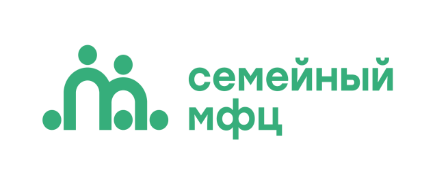 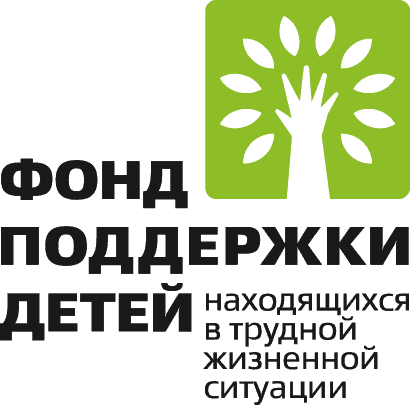 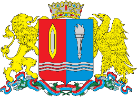 Организация пространства
Ивановская область
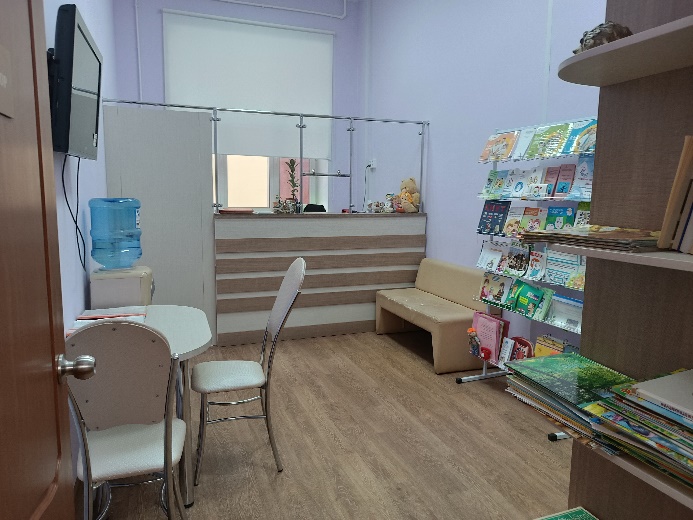 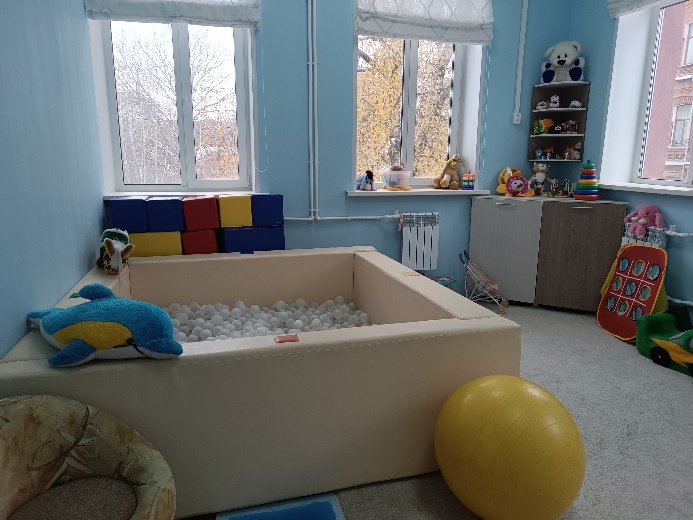 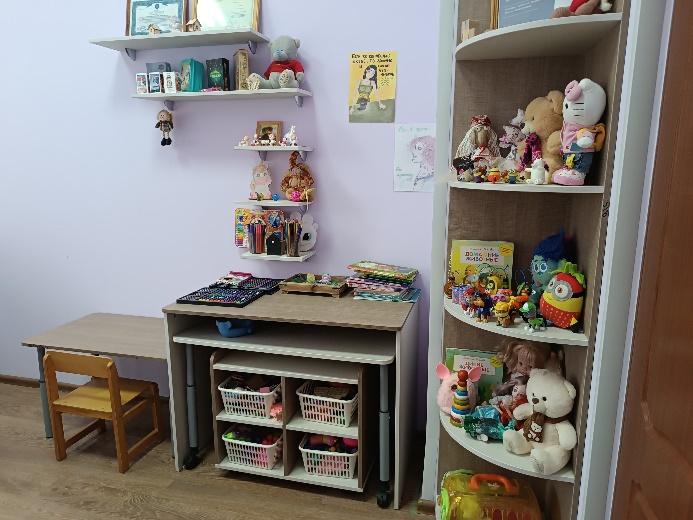 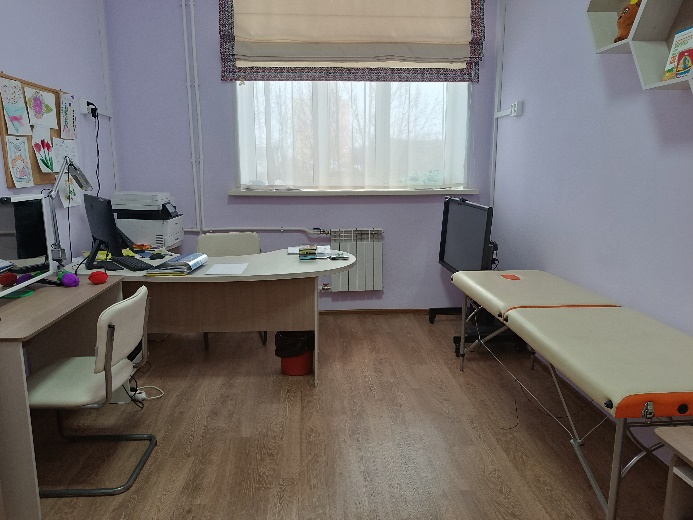 Зона информирования и ожидания
Предоставление социально-психологических услуг, в том числе по телефону
Сервис «детский телефон доверия»
Осуществление деятельности по организации выездов и оказанию экстренной психологической помощи
Служба экстренной психологической помощи 
и экстренного реагирования
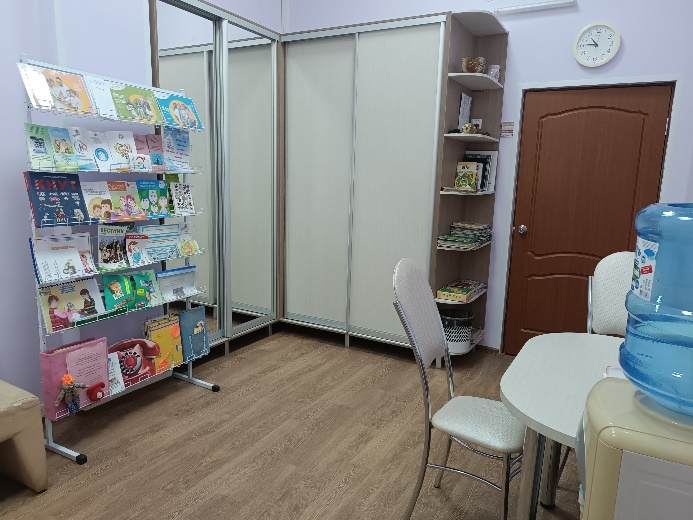 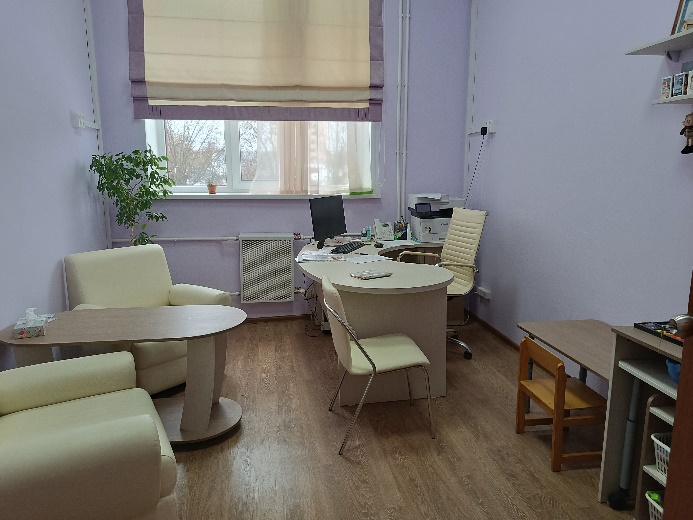 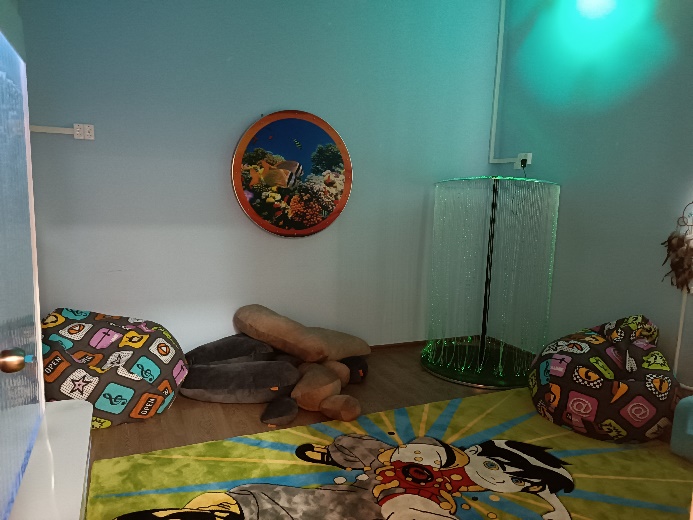 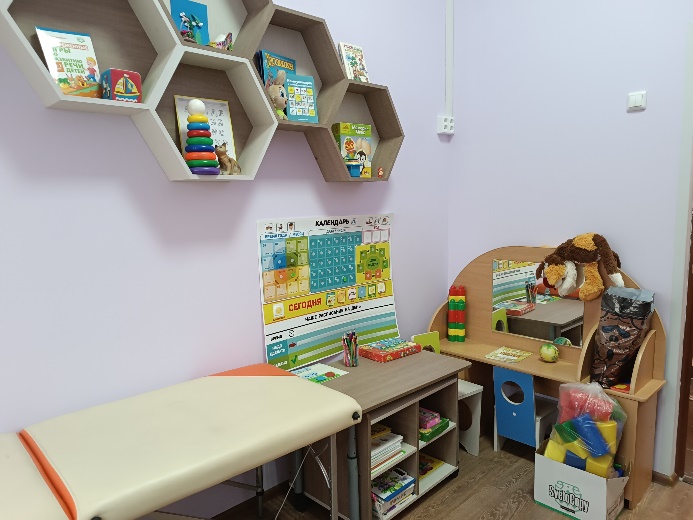 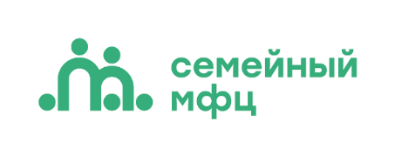 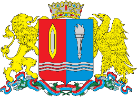 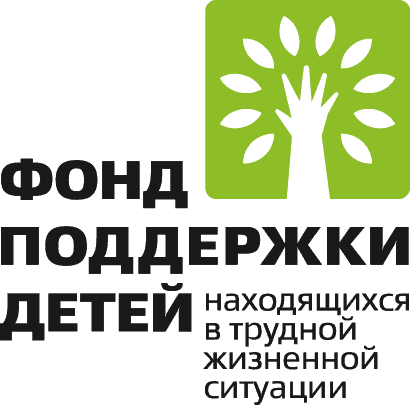 Служба экстренной психологической помощи и экстренного реагирования
Отдельные компоненты процесса социального обслуживания и социального сопровождения в рамках Семейного МФЦ, встраиваемые на всех этапах оказания услуг
Ивановская область
Вход в процесс
Шаг 2
Шаг  5б
Служба экстренной психологической помощи                                и экстренного реагирования
В т.ч. в рамках осуществления текущего мониторинга, пролонгированного сопровождения,               в рамках проведения плановых                               и выездных мероприятий,                          в рамках телефонного консультирования
Фиксация факта
Передача сигнала в соответствующие органы при необходимости
Обращение /
выявление потребности                 в оказании экстренной психологической помощи/срочных социальных услуг
Шаг 3
Шаг  5в
Оценка ситуации, диагностика
Мотивирование на сотрудничество                           (при необходимости)
Шаг  4
Шаг  5г
Передача информации в отделение первичного приема (при необходимости)
Оказание помощи,              в т.ч. с применением дистанционных                    и выездных форм работы
Шаг  5а
Выход из процесса
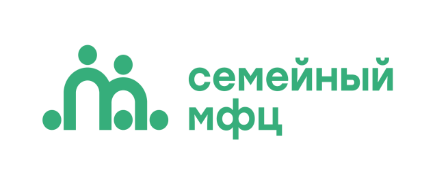 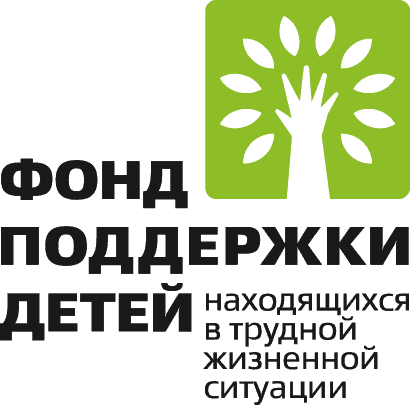 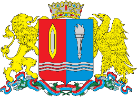 Организация пространства
Ивановская область
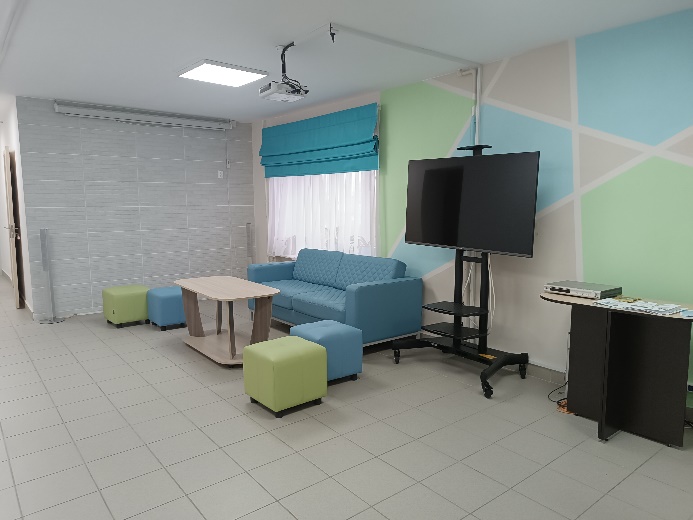 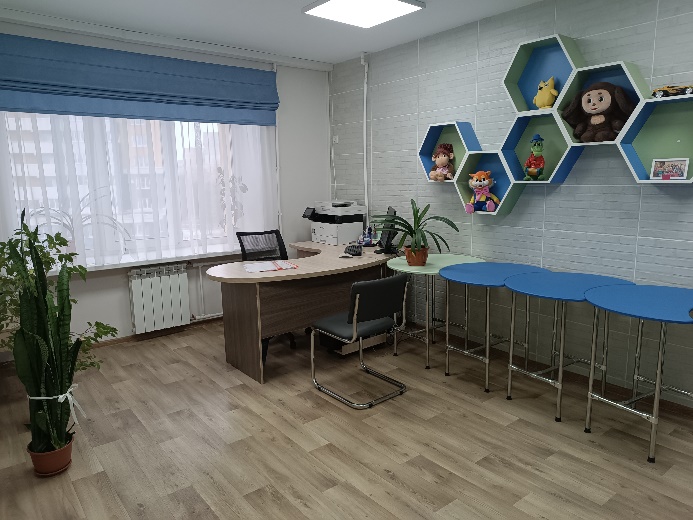 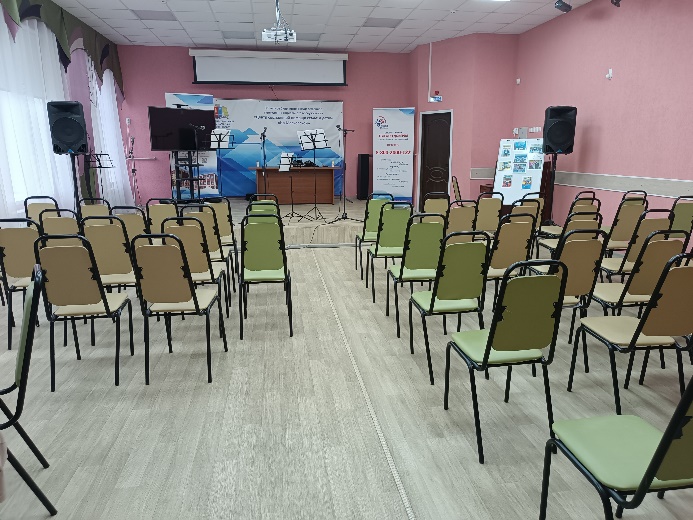 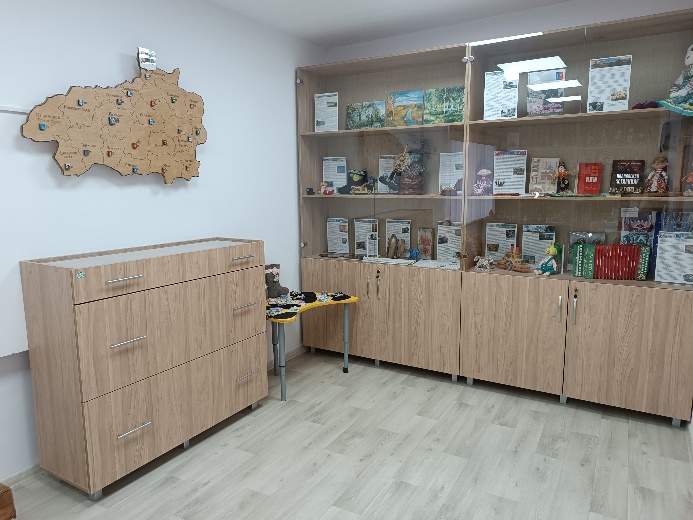 Зона информирования и ожидания
Кабинеты специалистов
Кабинет кинотерапии
Библиотека
Зона настольных игр
Музей промыслов и ремесел Ивановской области
Актовый зал
Служба оказания социальных услуг и социального сопровождения
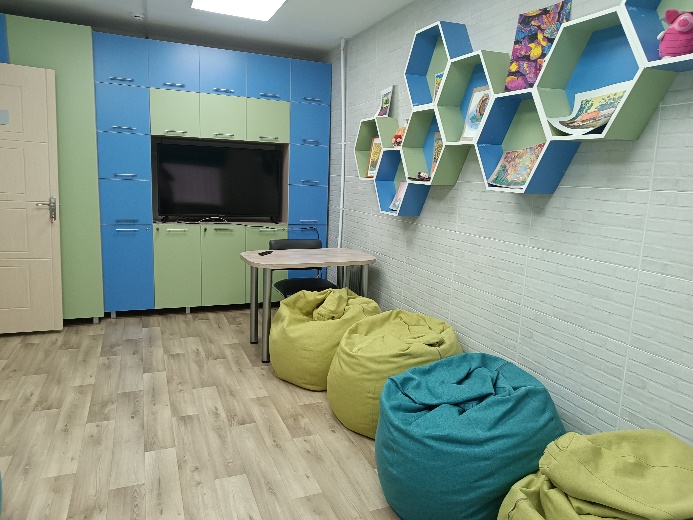 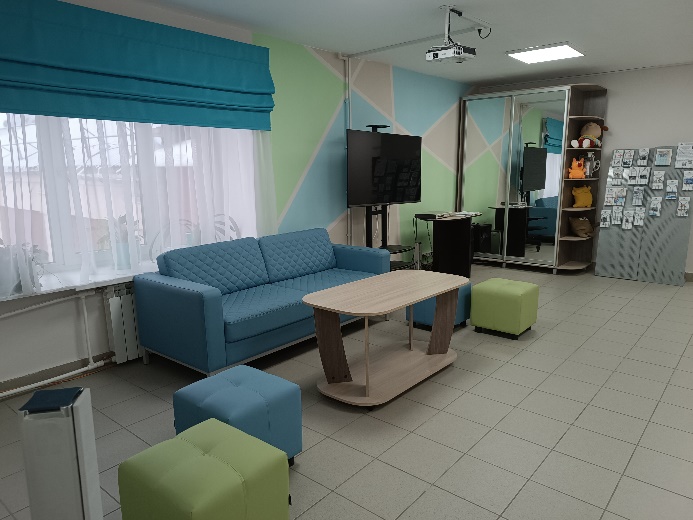 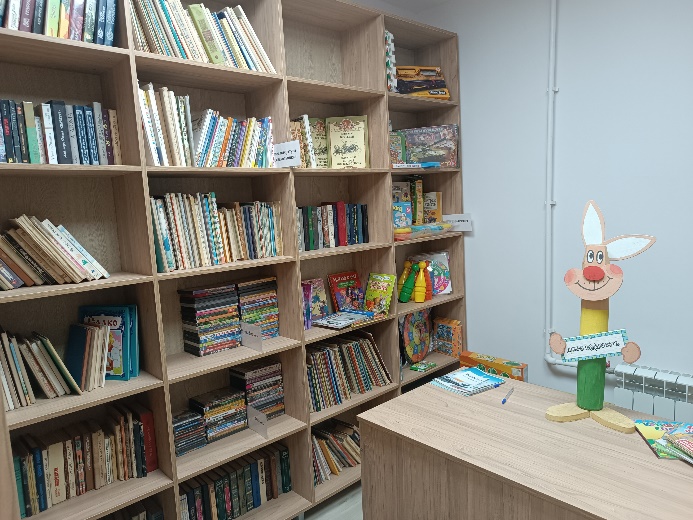 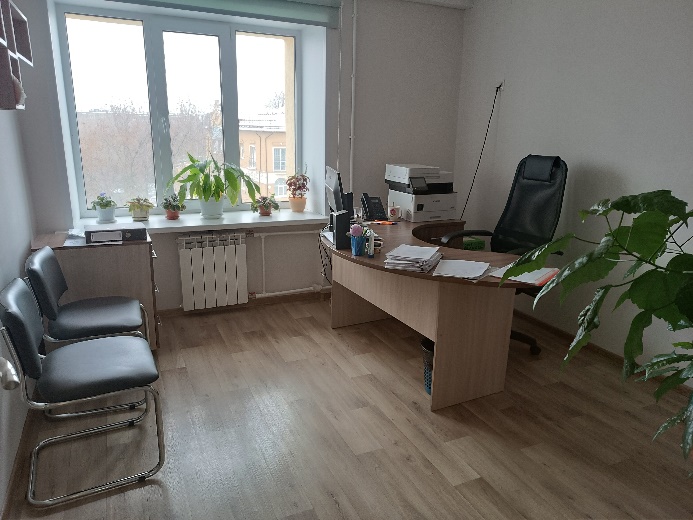 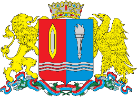 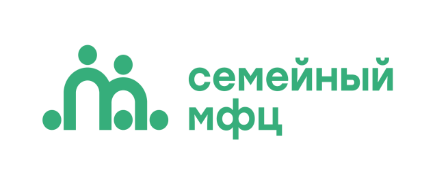 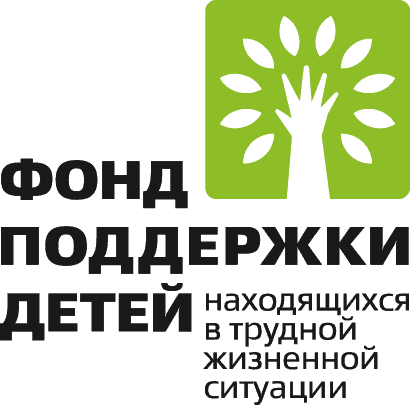 Служба оказания социальных услуг и социального сопровождения
Схема целевого процесса при получении социальных услуг
Ивановская область
Утверждение  индивидуальной программы, ознакомление с программой всех исполнителей
Шаг  12
Шаг 6
Заключение договора                                                            на социальное обслуживание
Шаг  13
Оказание социальных услуг и мероприятий 
по социальному сопровождению
Шаг 7
Углубленная диагностика, оценка рисков
Шаг  14
Шаг 9
Промежуточная диагностика, выявление дополнительного запроса
Назначение куратора
Разработка инд. программы во исполнение 
ИППСУ
Шаг 10
Шаг  15
Мониторинг ИППСУ, корректировка
Рассмотрение инд. программы на заседании 
медико-психолого-педагогического консилиума
Шаг  11
Возврат к шагу 1,2, 3в
Выход из процесса
Включение в процесс сопровождения, периодического
 контроля, группу информирования
Служба оказания социальных услуг и социального сопровождения
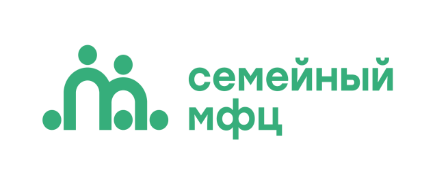 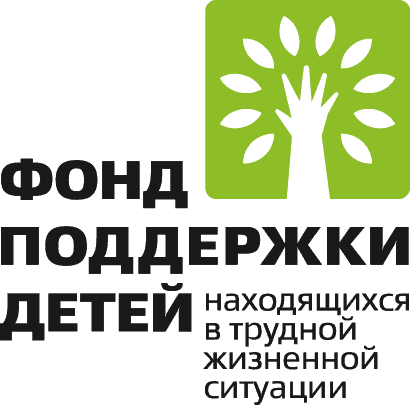 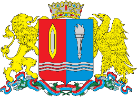 Алгоритм работы СМФЦ с населением
Ивановская область
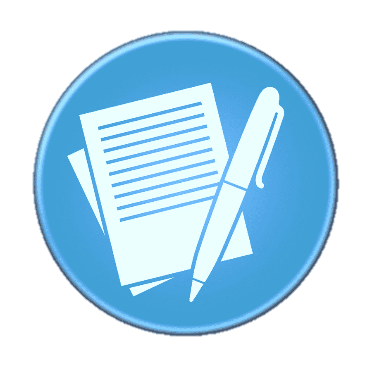 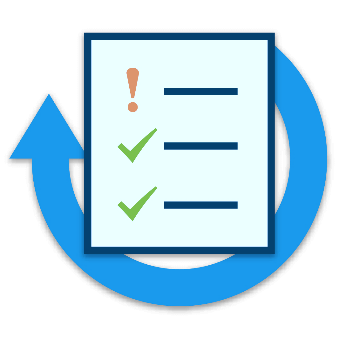 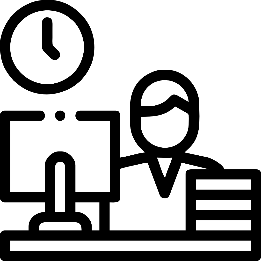 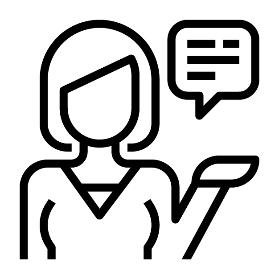 Рассмотрение обращения, получение необходимых документов
Поступление обращения 
очно/ онлайн
Разработка индивидуального маршрута оказания помощи заявителю
Консультация по интересующим вопросам, в том числе                              в дистанционном формате, посредством сервисов                «Детский телефон доверия», «Семейная диспетчерская»,                  «Чат-бот»
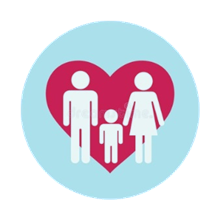 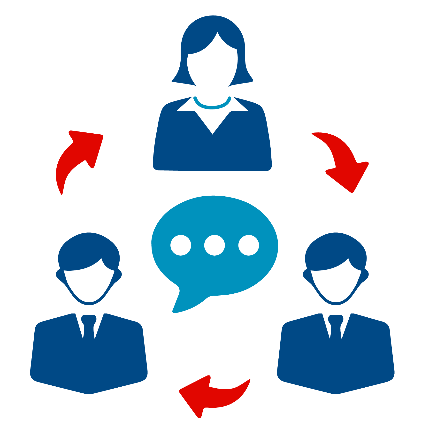 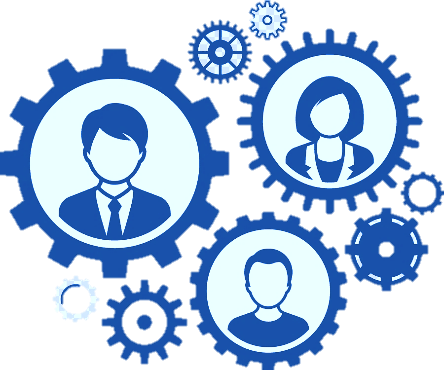 Направление информации заявителя профильным специалистам, в том числе в рамках межведомственного взаимодействия
Решение ситуации
Оказание комплексной социальной помощи семье в трудной жизненной ситуации
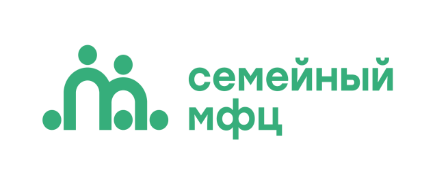 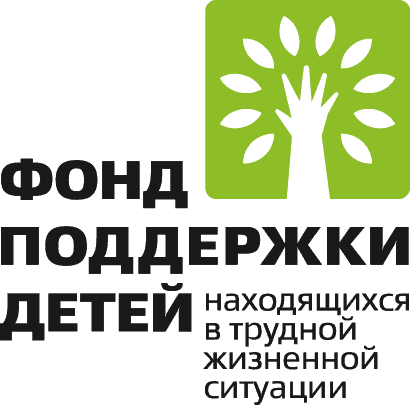 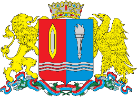 Ивановская область
ОБУСО «Центр социальной помощи семье и детям «На Московской»»
Адрес: г. Иваново, ул. Московская, д. 50/1 
e-mail: csp_ds@ivreg.ru
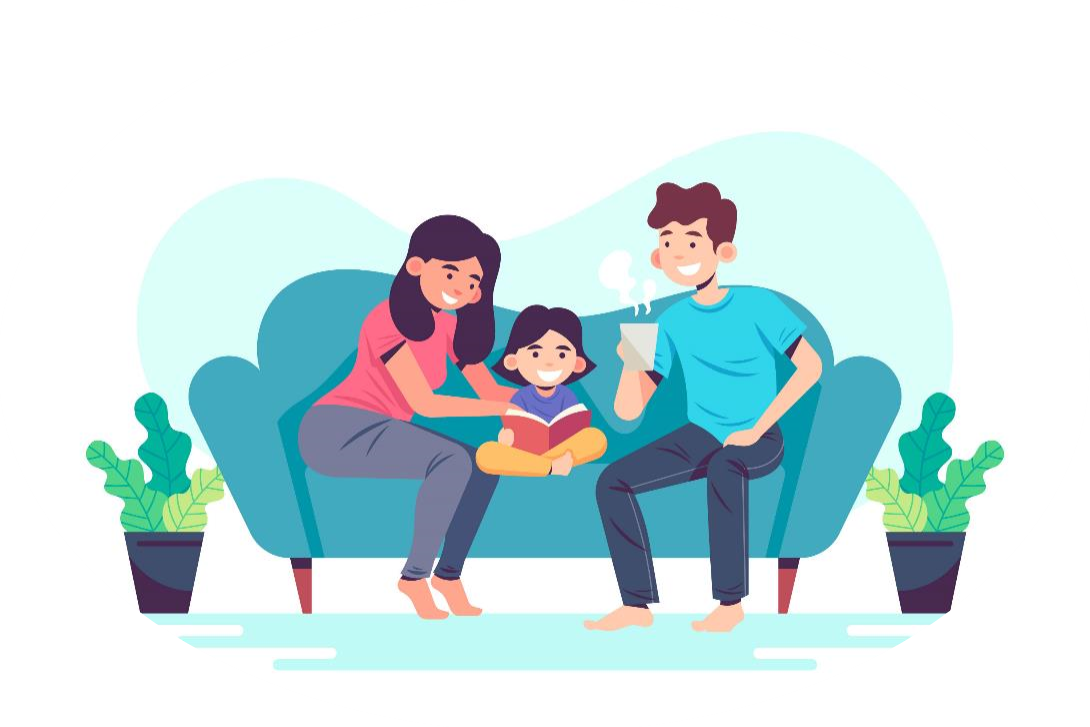 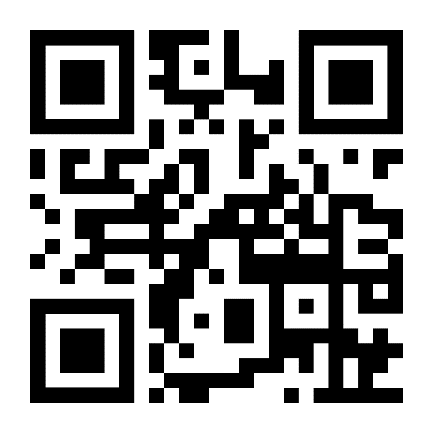 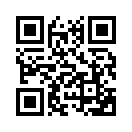 Сайт: https://obuso-csp.ru/
VK: http://vk.com/ivcppsid